Інформаційна безпека
Основні поняття в області безпеки інформаційних технологій
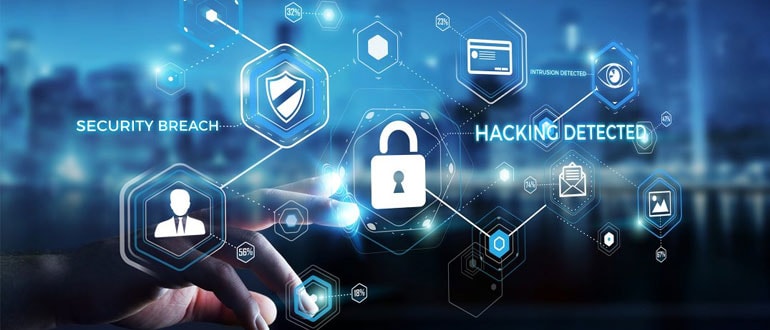 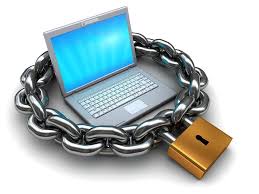 Пригадайте:
Ви дізнаєтеся:
що таке інформаційні ресурси, їх різновиди; 
Що таке захист інформації
Яка інформація підлягає захисту
Які існують виду доступу до інформації;
роль автоматизованих систем в управлінні процесами
Назвіть основні етапи розвитку людства.
Яке суспільство називають інформаційним?
Чим займається інформатика як наука та як галузь діяльності людини? 
Яка система називається інформаційною? Телекомунікаційною?
Для чого ми захищаємо інформацію?
Де ми захищаємо інформацію?
Як ми захищаємо інформацію?
Хто володіє інформацією – той володіє світом»
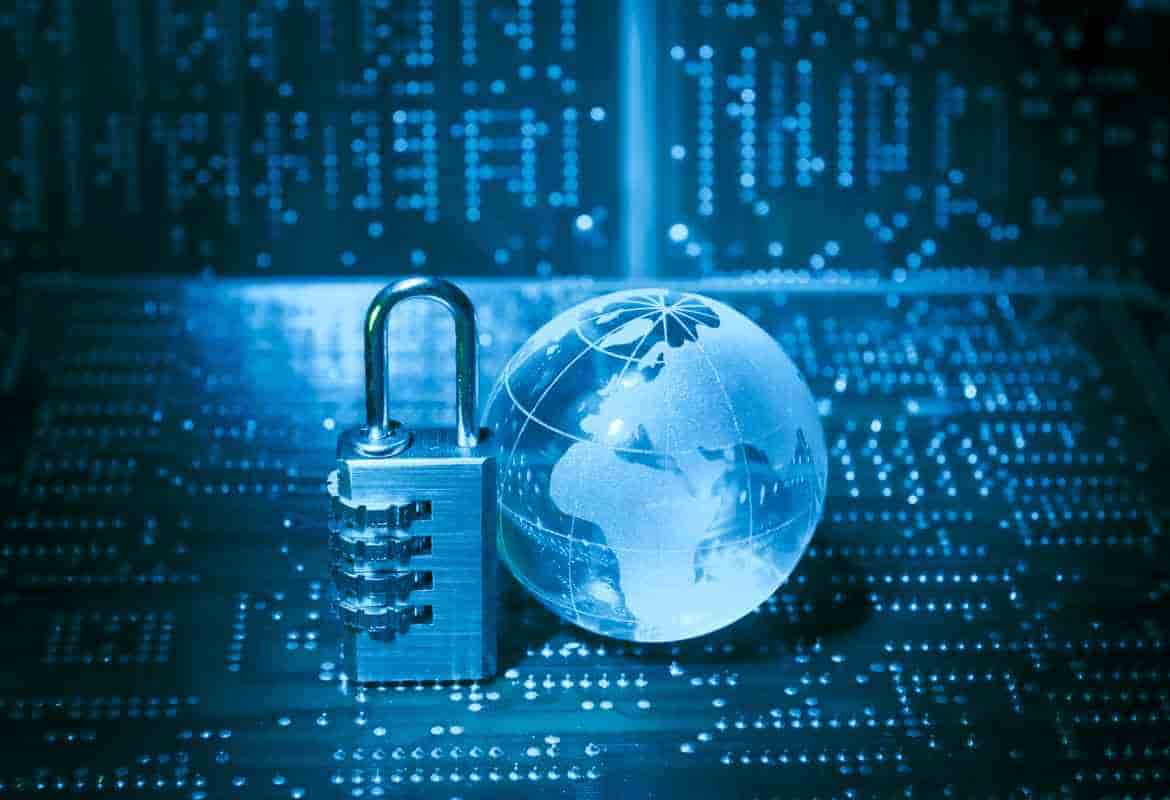 Інформаційний ресурс є сьогодні таким же багатством, як корисні копалини, виробничі і людські ресурси, і також як вони підлягає захисту від різного роду посягань, зловживань і злочинів.
Поняття "інформація"
Інформація – данні про людей, предмети, факти, події, явища і процеси незалежно від форми їхнього представлення.
У галузі інформаційних систем рекомендується таке означення інформації:
Інформація – це відомості, які є об’єктом зберігання, передавання і оброблення.
Інформаційні ресурси – це окремі документи та масиви документів, представлені самостійно або в інформаційних системах (бібліотеках, архівах, фондах, базах даних та інших ІС).
Інформація, що захищається
Інформація, що захищається, — це інформація, що є предметом власності якого-небудь суб’єкта (держави, відомства, групи осіб або окремого громадянина) і підлягає захисту відповідно до вимог правових документів або вимог, які встановлюються власником інформації.
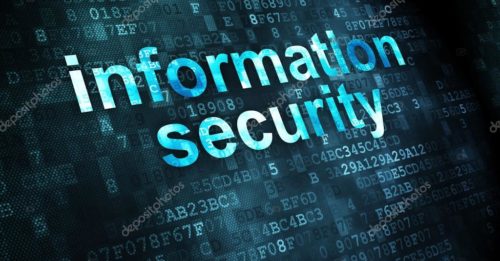 Види інформації, які підлягають захисту
Інформація з обмеженим доступом - інформація, право доступу до якої обмежено встановленими правовими нормами і (чи) правилами.
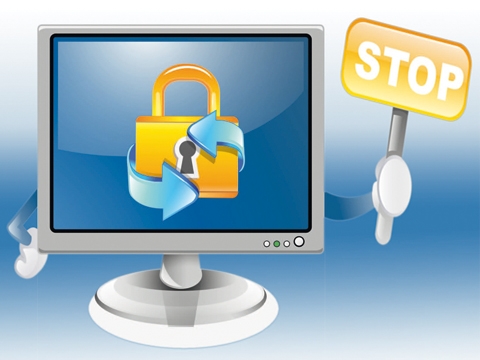 Таємна інформація - інформація з обмеженим доступом, яка містить відомості, що становлять державну або іншу передбачену законом таємницю.
Конфіденційна інформація - інформація з обмеженим доступом, якою володіють, користуються чи розпоряджаються окремі фізичні чи юридичні особи або держава (авторизовані суб'єкти системи). Для інших суб'єктів системи ця інформація повинна бути невідомою.
Доступ до інформації
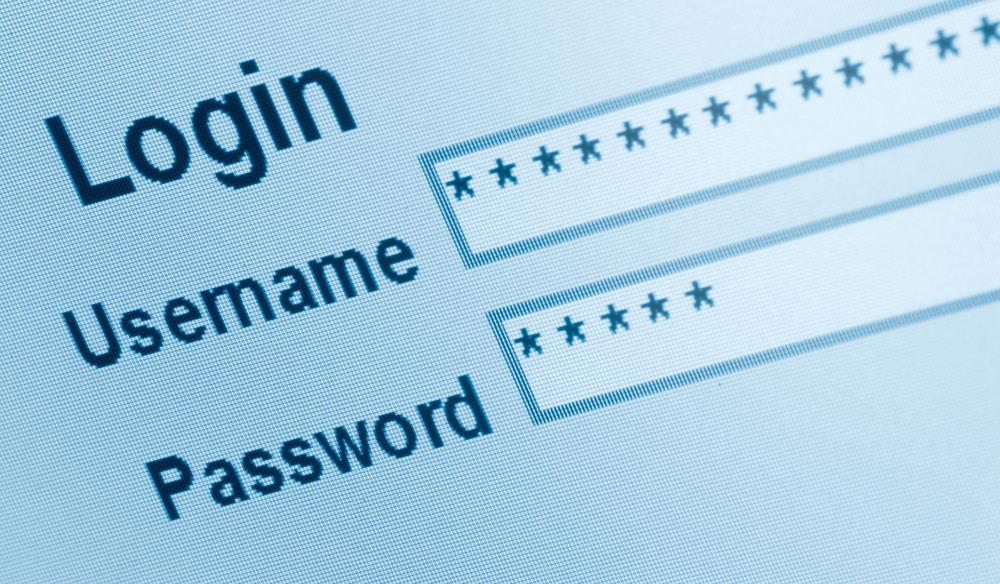 Захист інформації
Захист інформації – це комплекс заходів, направлених на забезпечення інформаційної безпеки.
Захищеною вважають інформацію, не зазнала незаконних змін у процесі передачі, зберігання та збереження, не змінила такі властивості, як достовірність, повнота і цілісність даних.
Цікаво: У 1988 році американська Асоціація комп'ютерного обладнання оголосила 30 листопада Міжнародним днем захисту інформації (ComputerSecurityDay). Було зафіксовано першу масову епідемію хробака, якого назвали за іменем його творця — Морріса.
Автоматизована система (АС)
АС - це організаційно-технічна система, що реалізує інформаційну технологію і поєднує:
обчислювальну систему (ОС);
фізичне середовище;
персонал;
Інформацію, що обробляється
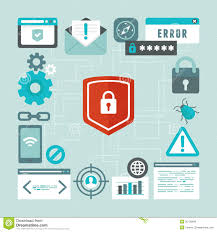 Обчислювальна система - сукупність програмно-апаратних засобів, що призначені для обробки інформації
Автоматизована система
Зовнішнє середовище
Фізичний периметр АС
Керівники
Адміністратори
Персонал
Інформація
Користувачі
ОС
ПЗ:
інструментальне
Обчислю-вальна система
прикладне
Програми ПЗП
Комплекс засобів захисту
Апаратура
Захист інформації в АС
Це діяльність, спрямована на забезпечення безпеки інформації, що обробляють в АС, і АС в цілому, і яка дозволяє запобігти або ускладнити можливість реалізації загроз, а також знизити величину потенціального збитку в результаті реалізації загроз
Комплексна система захисту інформації- захист інформації в АС, що полягає у створенні й підтриманні у працездатному стані системи заходів як технічних (інженерних, програмно-апаратних), так і нетехнічних (правових, організаційних), що дозволяють запобігти або ускладнити можливість реалізації загроз, а також знизити потенційний збиток
Джерела
1. Н. В. Морзе, О. В. Барна, Інформатика 10 (11) клас
2. Ривкінд Й. Я., Лисенко Т. І., Чернікова Л. А., Шакотько В. В., Інформатика 10 (11) клас
3. О. О. Бондаренко, В. В. Ластовецький, О. П. Пилипчук, Є. А. Шестопалов, Інформатика 10 (11) клас
4. http://uk.wikipedia.org/ , http://www.youtube.com/ , 
5. http://disted.edu.vn.ua/media/bp/ 
6. http://it-science.com.ua/
ОСНОВИ ІНФОРМАЦІЙНОЇ БЕЗПЕКИ             Єгорова О.Л.